Entrenamiento en pruebas objetivas
Análisis de Procesos Químicos
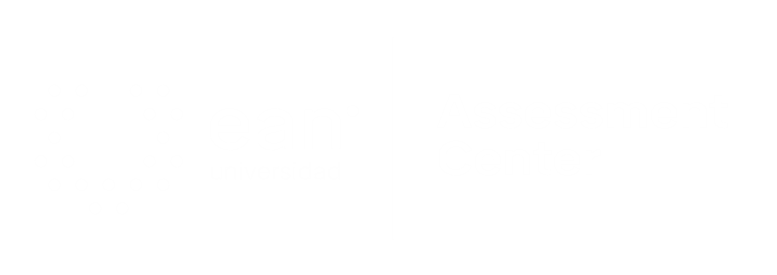 Apreciados docente y estudiantes
El siguiente entrenamiento está diseñado para que puedan familiarizarse con la estructura y funcionamiento de las pruebas objetivas. Con este documento ustedes tendrán la posibilidad de conocer en detalle los principales componentes de los ítems que conforman la prueba objetiva.

Este entrenamiento ha sido construido con información equivalente a la que se encuentra en las pruebas reales, por lo que se espera que los estudiantes obtengan herramientas esenciales para su apropiado desempeño en las pruebas.

¡Bienvenidos!
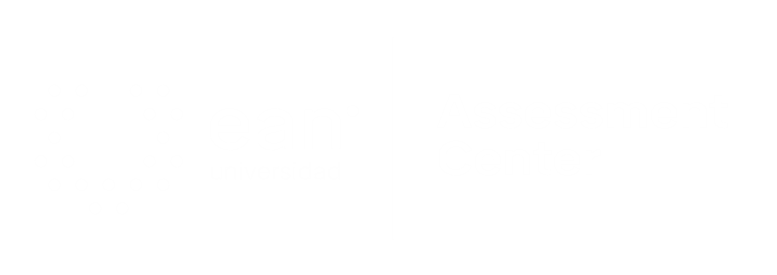 Comencemos…
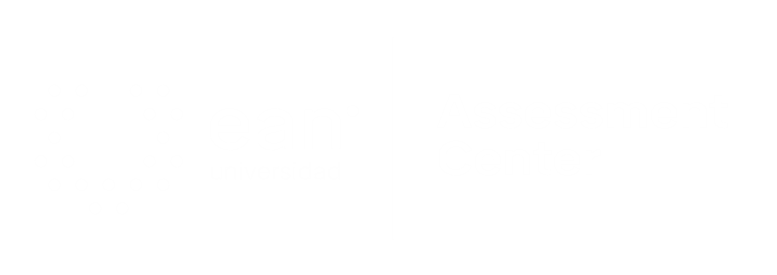 1. Caso o situación problémica
La industria GASEOSOS S.A., recolecta y separa los gases de la atmosfera para comercializarlos en la industria metalmecánica y hospitalaria, por el tipo de clientes, es parte de su labor conocer las composiciones y fracciones presentes en cada uno de los gases.
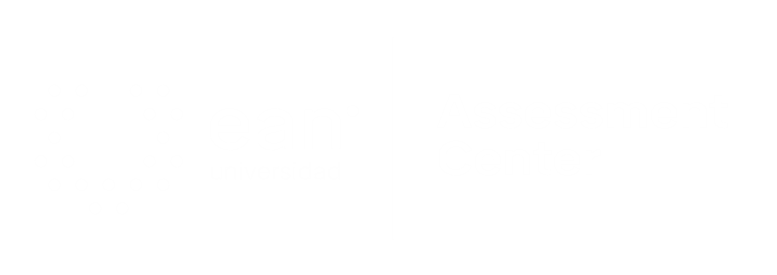 Enunciado
Como ingeniero de producción usted debe determinar cuál de las siguientes afirmaciones es cierta:
Opciones de respuesta
a. Una mezcla gaseosa contiene los siguientes productos  20 gr de CH4, 15 gr de C2H6 y  30 gr de C3H8, La fracción mol de C2H6 en la mezcla 0,21.    C=12 gr/mol, H= 1 gr/mol.
b. Una mezcla gaseosa contiene los siguientes productos  20 gr de CH4, 15 gr de C2H6 y  30 gr de C3H8, La fracción másica de C2H6 en la mezcla 0,21.    C=12 gr/mol, H= 1 gr/mol.
c. Una mezcla gaseosa contiene los siguientes productos  20 gr de CH4, 15 gr de C2H6 y  30 gr de C3H8, La fracción volumétrica de C2H6 en la mezcla 0,21.    C=12 gr/mol, H= 1 gr/mol.
d. Una mezcla gaseosa contiene los siguientes productos  20 gr de CH4, 15 gr de C2H6 y  30 gr de C3H8, La fracción partes por millón (ppm) de C2H6 en la mezcla 0,21.    C=12 gr/mol, H= 1 gr/mol.
a
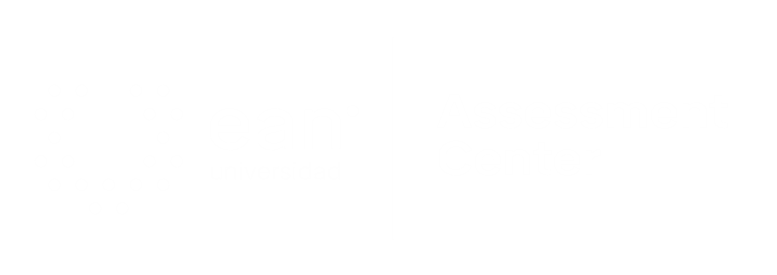 2. Caso o situación problémica
La industria alimenticia SABROSITOS LTDA. fabrica dulces tipo gelatinosos con base láctea, por lo tanto,  en su proceso productivo es muy importante controlar el flujo de lácteo que llega a los equipos, por lo que se deben instalar equipos de control de flujo electrónico y computarizado. El ingeniero de producción debe determinar cuál es el medidor de flujo preciso a colocar para garantizar el material necesario en el proceso productivo y evitar frenos en la producción.
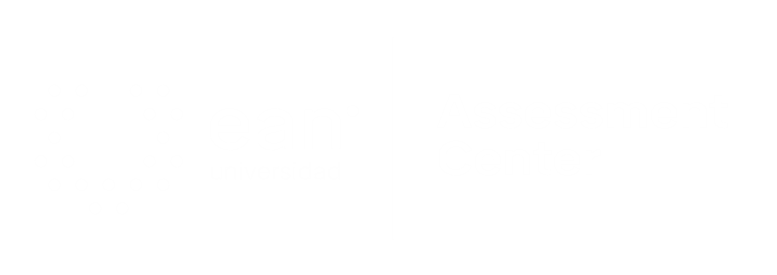 Enunciado
Como jefe de producción responsable de la cantidad de material que llega al proceso ¿Cual medidor de caudal empleará para controlar el flujo de lácteo en la línea de proceso?
Opciones de respuesta
a. Rotámetro.
b. Gravímetro.
c. Tubo de Pitot.
d. Densímetro.
b.
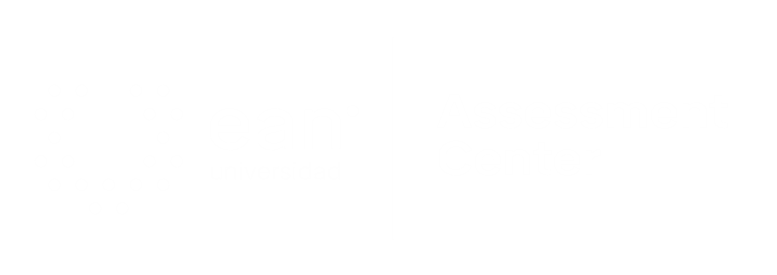 3. Caso o situación problémica
La industria alimenticia SABROSITOS LTDA. fabrica dulces tipo gelatinosos por lo tanto en su proceso productivo es muy importante el control del mismo, para ello debe instalar equipos de control electrónico y computarizado. El ingeniero de producción debe determinar en donde debe colocar este instrumento de control esencial para la calidad del producto, ya que una equivocación de instalación provocaría un reproceso de todo el producto obtenido.
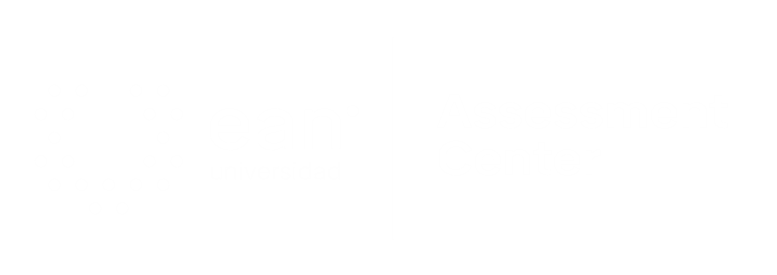 Enunciado
Como ingeniero de producción ¿En cuál propiedad es más importante colocar el instrumento de control final con el fin de garantizar la calidad del producto?
Opciones de respuesta
a. Temperatura.
b. Presión.
c. Densidad.
d. Viscosidad.
d.
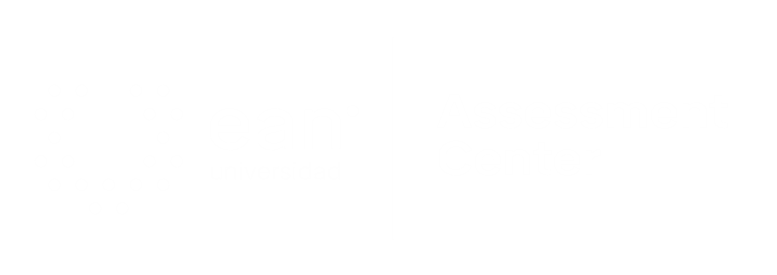 4. Caso o situación problémica
En la industria alimenticia un proceso esencial es la filtración ya que con ella se logra retirar una gran cantidad de impurezas tanto de los productos como de las materias primas, esta filtración debe cumplir con unos parámetros básicos en su diseño y control de seguridad industrial.
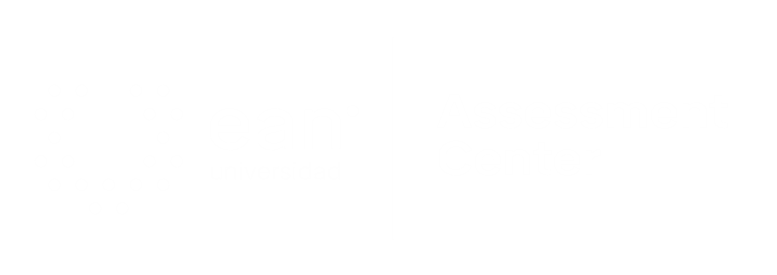 Enunciado
Como ingeniero de producción de la planta de alimentos usted debe conocer qué tipo de  fenómeno de transporte se presenta  en el proceso de filtración ya que del tipo de transferencia se puede determinar si se requiere protección de temperatura, instalación de tuberías, motores o ambos.
Opciones de respuesta
a. Transferencia de masa.
b. Transferencia de Calor.
c. Transferencia de momentum.
d. Transferencia Química.
a.
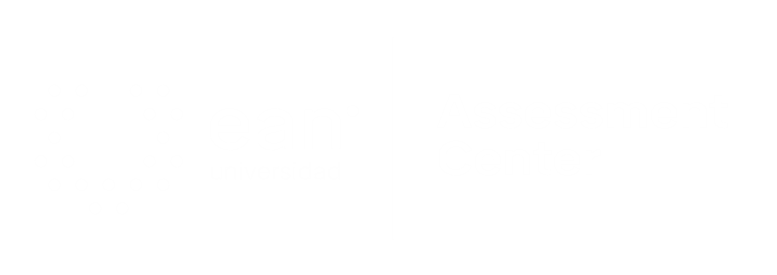 5. Caso o situación problémica
MINEROS S.A. dedicada a la extracción de cobre en Colombia se encuentra fuertemente preocupada por la emisión de gases contaminantes causantes de la lluvia acida en el planeta, pero su problema es que una forma de extraer el cobre es con el uso de ácido sulfúrico, por lo cual necesita conocer su consumo de ácido, ya que con ello puede controlar la generación del gas.
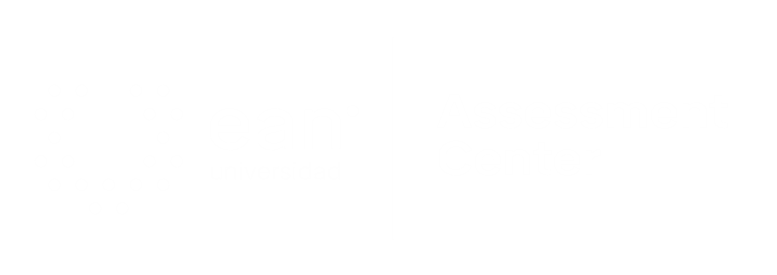 Enunciado
El Dióxido de Azufré puede formarse por la reacción.

Como jefe de producción usted de determinar cuánto Acido del 94% deben emplearse para producir 32 lb De SO2, conociendo que se debe cumplir con la reacción  Cu + 2 H2SO4   -------à  CuSO4 + 2 H2O + SO2. Con estos datos adicionales Peso Atómico Cobre: 63,5 ; Peso Atómico Azufre: 32, Peso Atómico Hidrogeno: 1; Peso Atómico Oxigeno: 16.
Opciones de respuesta
a.   31,8 lb.
b.   104,3 lb.
c.   98 lb.
d.   25 lb.
b.
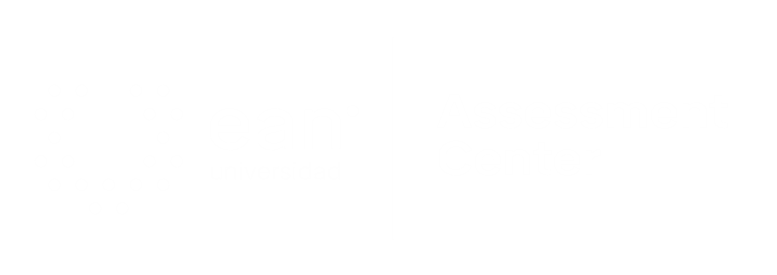 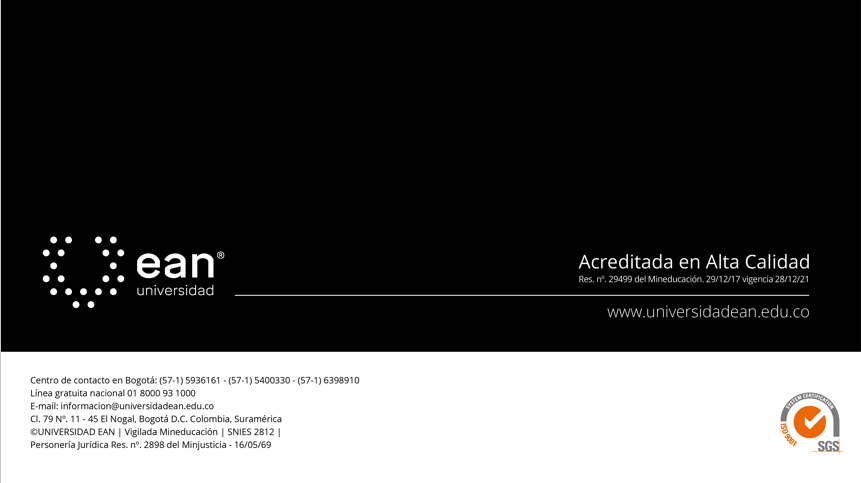